screening, brief intervention and referral to treatment
evidence base for brief interventions
Lecture 1.3
substance use is prevalent and undertreated
22 million
Americans met the criteria for an alcohol or drug use disorder in 2010.
(National Survey on Drug Use and Health, 2011)
$235 billion
the annual cost of alcohol misuse in the United States in the form of healthcare costs, lost productivity, criminal justice costs, etc.
$193 billion
the annual cost of drug misuse in the United States in the form of healthcare costs, lost productivity, criminal justice costs, etc.
(US Dept. Health and Human Services, 2014; CDC, 2015;  National Drug Intelligence Center, 2011)
[Speaker Notes: And it costs a tremendous amount of $]
undertreated condition
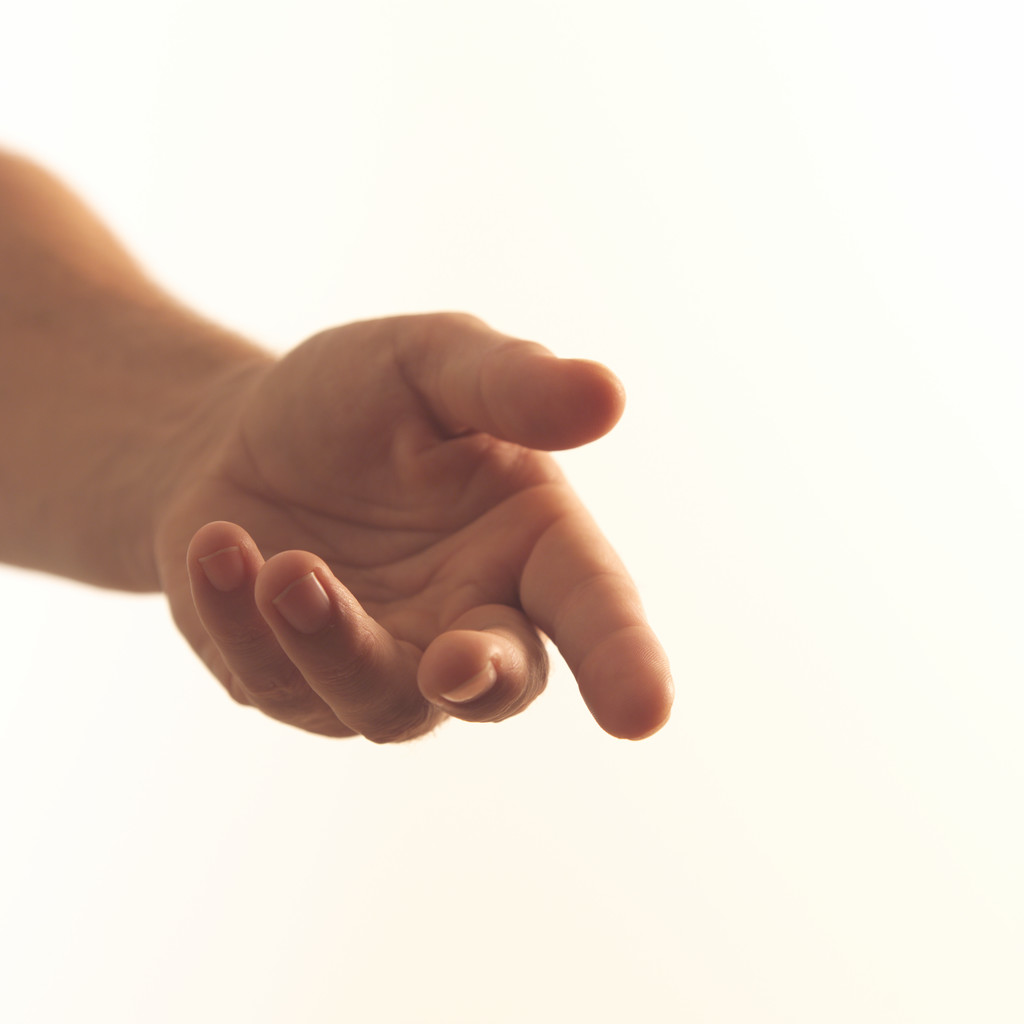 The National Institute on Drug Abuse estimates only 11% of individuals requiring substance use treatment services receive them.
substance use treatment
Substance Abuse and Mental Health Services Administration, Results from the 2013 National Survey on Drug Use and Health: Summary of National Findings, NSDUH Series H-48, HHS Publication No. (SMA) 14-4863. Rockville, MD: Substance Abuse and Mental Health Services Administration, 2014.
Brief Intervention and Referral for Additional Services
5%
Substance Use Disorder
20%
Hazardous Harmful Symptomatic
Brief Intervention or Brief Treatment
Low Risk or
Abstinence
No Intervention or Screening and        Feedback
75%
Drinking Behavior
Intervention Need
7
Developed by, and is used with permission of Daniel Hungerford, Ph.D., Epidemiologist, Center for Disease Control and Prevention, Atlanta, GA
drug use/misuse
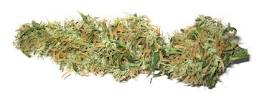 illicit drug use is increasing
in 2014, 10.2% of population reported using illicit drugs in the previous month 
most commonly used illicit substance – marijuana
followed by prescription pain medication
marijuana use & prescription drug misuse are increasing
in 2009, 21.2% of ED visits were related to illicit substances
(National Survey on Drug Use and Health, 2012-2104; US Dept. Health & Human Services, 2010)
47,055
prescription and illicit opioid-related deaths in 2014, double the rate of deaths from a decade earlier.
(Centers for Disease Control, 2015)
[Speaker Notes: Large # of prescription-drug related deaths, steadily on the rise for the past decade
Can apply the SBIRT model to combat prescription drug abuse]
tobacco use
leading cause of preventable death in the U.S. 
health consequences
smoking tied to 90% of lung cancer cases
nearly 50,000 people die annually from second hand smoke related illnesses 
usually require multiple attempts to quit 
5% success rate when smokers try to                           quit ‘cold turkey’ with no external support 
brief interventions for tobacco use have                been shown to be effective
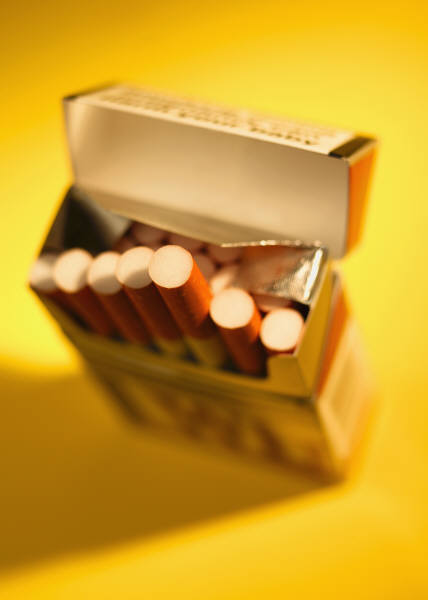 making sense of the literature
reduction in volume & frequency of substance use
reduces risky drinking by about 12%
reduces consumption by about 15%
multiple contacts more impactful than single contacts
poorer outcomes with heavy/high risk users; stronger outcomes with moderate risk users
poorer outcomes for those with co-occurring disorders
better outcomes in primary care than hospitals
few people show up when we                                           make a referral
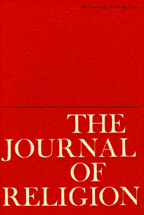 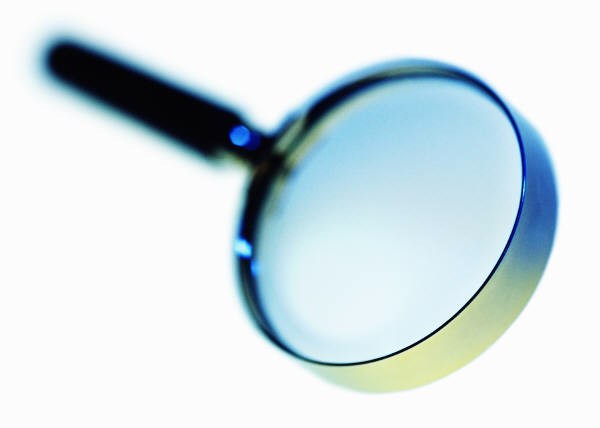 (SAMHSA white paper, 2011; National Council SBIRT Brief, n.d.; Jonas et al., 2012;                                     Beich et al., 2013; Saitz, 2015)